Module 5 Cartoons
It’s time to watch a cartoon.
WWW.PPT818.COM
Free Talk
Do you like cartoons?
What cartoons have you watched?
Pair work
Talk with your partner about your favourite cartoon and the cartoon character that you like best.
— Which is your favourite cartoon?
— It’s …
— Why?
— Because … 
— So who is your favourite cartoon character?
— I like…
Do you know the names of the following cartoons? Try to describe them.
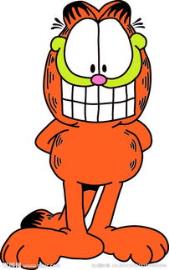 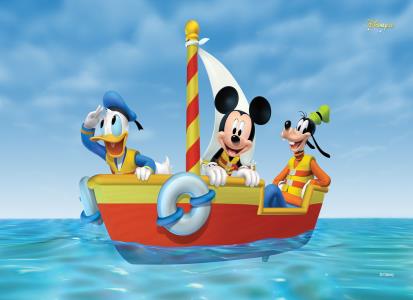 Mickey Mouse and Donald Duck
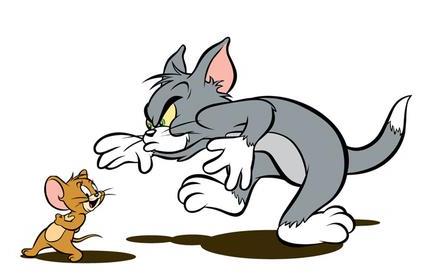 Tom and Jerry
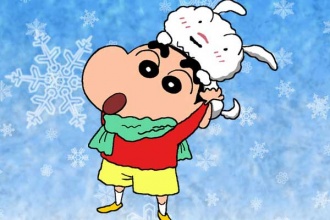 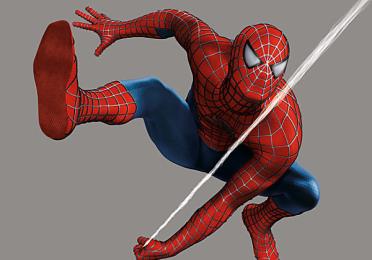 Crayon Shin-chan
Spiderman
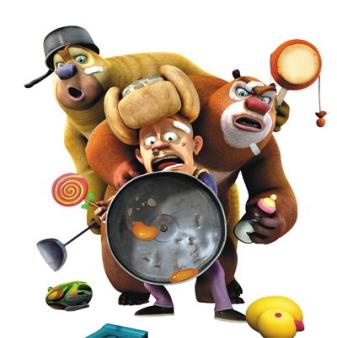 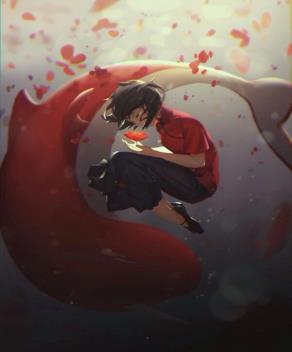 Boonie Bears
Big Fish & Begonia
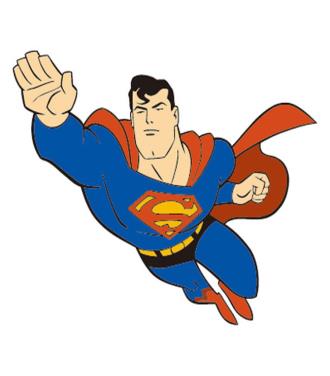 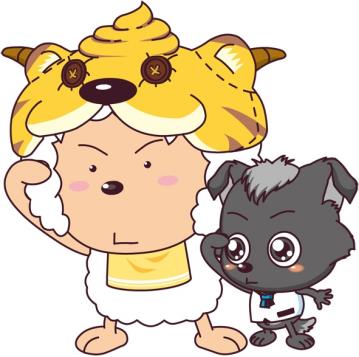 Superman
Pleasant Goat and Big Big Wolf
Focus on
Words:
carton         smart      handsome       fight       cool   hero          humorous         laugh
Phrases:
can’t help doing sth.      fly through
Patterns:
1. It’s time to … 
2. He’s stronger than Spiderman. 
3. He keeps fighting bad people. 
4. That’s cool.
1. Answer the questions.
1. What kind of cartoons do you like?
2. Do cartoons always end in a happy way?
3. What cartoons do you think are funny?
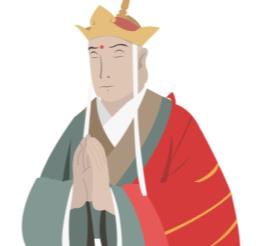 2. Listen and find out Betty’s and Tony’s answers to the questions in Activity 1.
brave   cartoon   cute    funny    handsome    smart
1. What kind of cartoons do you like?
Betty likes exciting cartoons; Tony likes funny cartoons.
2. Do cartoons always end in a happy way?
Betty and Tony say cartoons always have happy endings.
3. What cartoons do you think are funny?
Tony thinks Tom and Jerry is funny.
Tapescript:
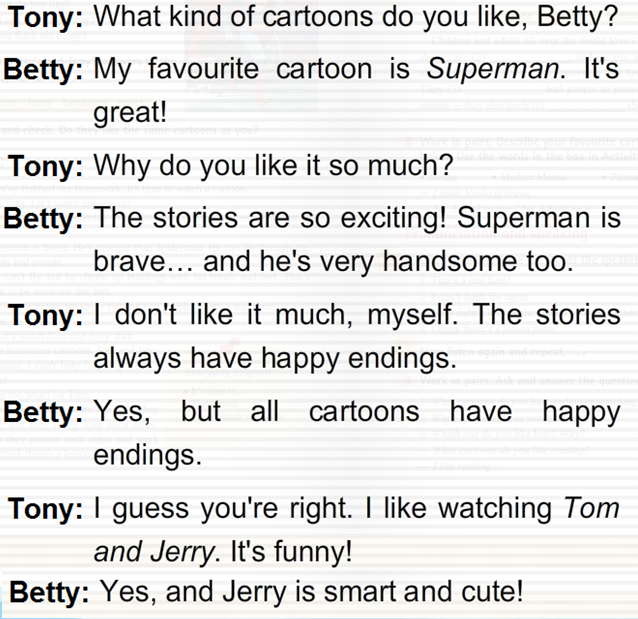 Free Talk
Do they like the same cartoons as you? If not, what kind of cartoon do you like? Why?
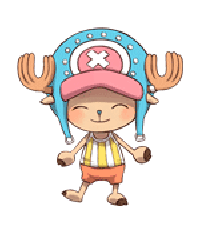 Can you finish the table?
Listen to the conversation and find out the answers.
1. What are they talking about?
They are talking about watching cartoons.
2. What cartoon do they watch at last?
Tom and Jerry.
Read and do true or false.
1. Tony watched Superman yesterday.
2. Tony thinks Superman is better than Spiderman.
3. Tony thinks Superman is stronger than Spiderman.
4. Spiderman can fly and fight bad people.
5. Tony and Daming both like Tom and Jerry.
T
F

F

F
T
3. Listen and read. Now answer the questions.
1. What does Tony think about Spiderman?



2. Why does Daming think Superman is better?
It is more modern and Spiderman is cool.
Because Superman is stronger than Spiderman. He can fly through the sky and fight bad people and he is a real hero.
3. Why do they both like Tom and Jerry?



4. What lesson can Tony learn from Tom and Jerry?
Because it’s humorous and Tom and Jerry are very funny.
He can learn a lot about people and life from them – although they fight a lot, they love, help and protect each other too.
Free Talk
Which of the cartoons do you like best, Superman, Spiderman, Tom and Jerry? Why?
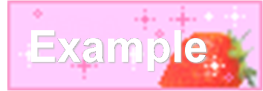 I like Superman best. Because he 
can fly through the sky and fight 
bad people and he is a real hero.
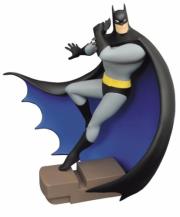 I like Spiderman best. Because he 
can climb up buildings with his 
hands and feet. That’s cool.
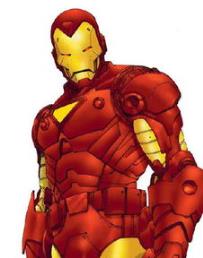 I like Tom and Jerry best. 
Because they are very funny.
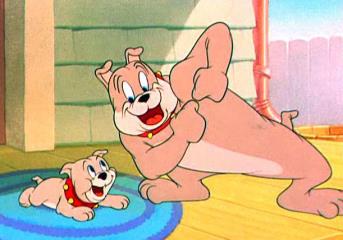 4. Complete the passage with the correct form of the words in the box.
cartoon     fight      hero  
humorous     laugh     lesson
Children and adults all over the world love __________. Some, like Tom and Jerry, are ___________, and people enjoy _________ at the funny stories in them. Others, like Superman and Spiderman, are about _______. They ______ bad people to protect the world. These cartoons are not just stories — they also teach ________ about good and bad.
cartoons
humorous
laughing
heroes
fight
lessons
How many cartoon characters do you know?
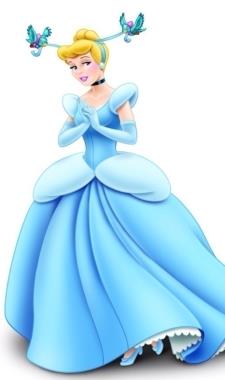 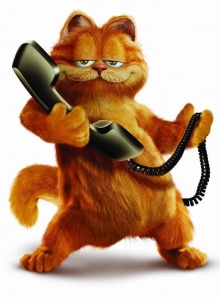 Cinderella
Garfield
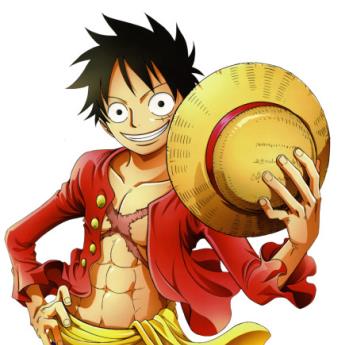 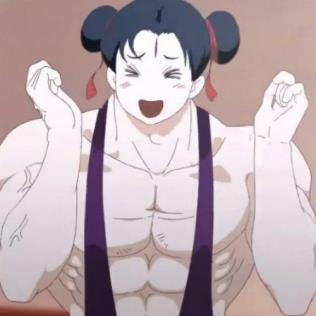 Nezha
Monkey D Luffy
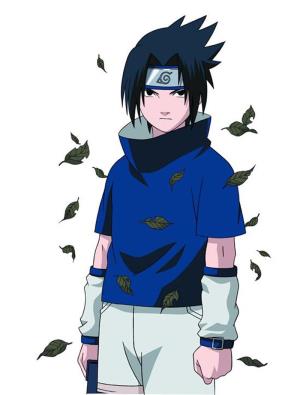 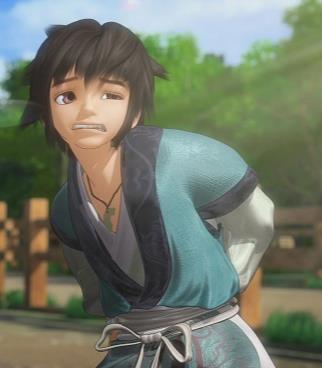 Jing Tianming
Sasuke Uchiha
5. Work in pairs. Describe your favourite cartoon character or the characters below. Use the words in the box to help you.
brave     cartoon       cute       funny    handsome          smart
Nezha       Mickey Mouse       
Pleasant Goat     Snow White
— I think Nezha is brave.
— Yes, I think so, too. / No, I think he is…
Everyday English
Read and make a dialogue with 
each one.
It’s time to …
That’s cool!
I don’t think we agree.
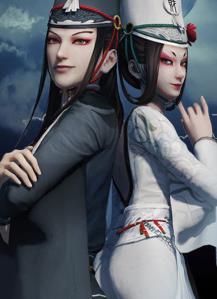 A: It’s time to get up!
B: Please give us another five minutes, Nami.
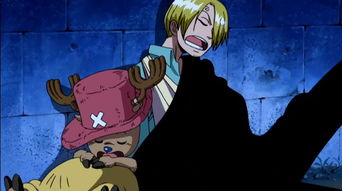 A: What do you think of Captain America?
B: That’s cool!
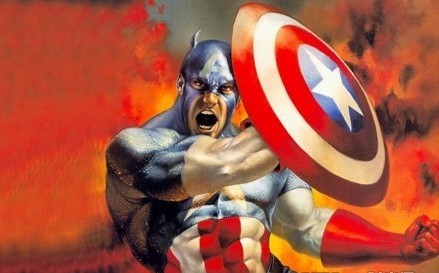 A: Going shopping is fun.
B: I don’t think we agree.
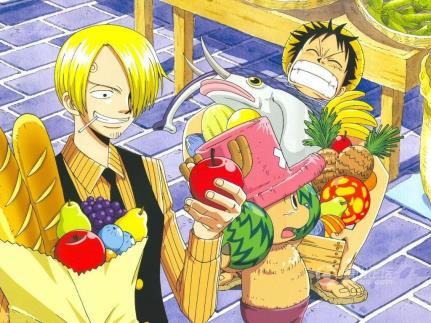 Pronunciation and speaking
6. Listen and underline the words the speaker stresses.
1. That’s a real hero!
2. I don’t think we agree.
3. They fight a lot, but they really love each other.
4. I think there’s a lesson there!
7. Work in pairs. Ask and answer the questions.
1. What cartoons do you like reading
    or watching on TV?
2. When do you read or watch 
    them?
3. Which one do you like best? Why?
— What cartoons do you like reading best? Why?
— I like reading …
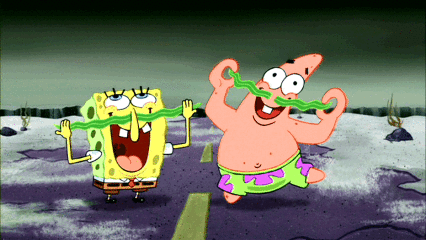 SpongeBob
— What cartoons do you like reading best? Why?
— I like reading …
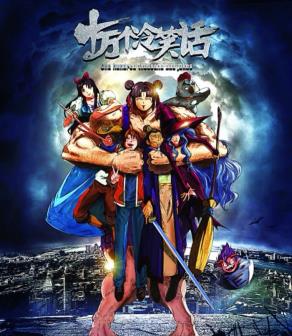 100000 Ways To LMAO
— What cartoons do you like reading best? Why?
— I like reading …
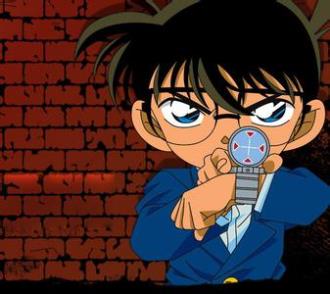 Detective Conan